WORLD WITHOUT WASTE
The Coca-Cola Company
100% recyclable primary packaging by 2025
50% recycled content in packaging by 2030
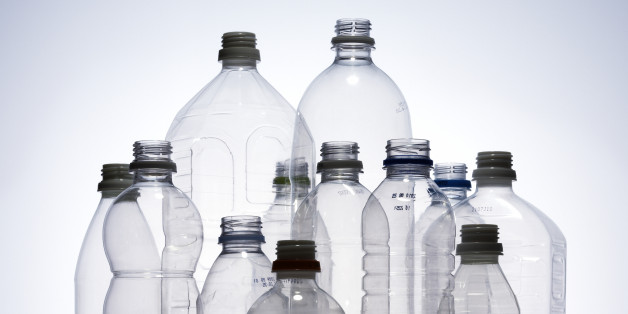 DESIGN
All primary packaging in TH is already 100% recyclable.

Working with aurthorities to introduce bottles w recyled PET .
COLLECT
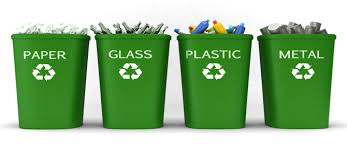 Collect & recycle equivalence of 100% 
primary consumer packaging sold by 2030
Engaging with industry partners to combine efforts in addressing the challenge.
Partnership to support healthy 
debris-free environment (land & sea)
PARTNER
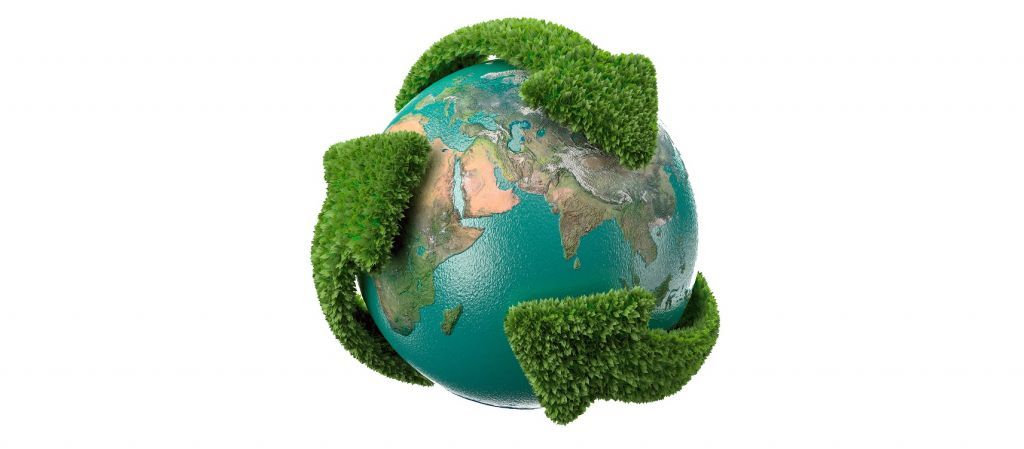 Supporting partnership programs that helps promote recycling and tackle marine debris issue.
Flow of post-consumer packaging*
Collected as a higher value stream
Amount entering
 junk shops
Collected as clean stream (as segregated materials)
Collected as a lower
 value stream
2. Law Enforcement/
    Improved coverage
4. Waste stream 
interception
3. Upcycling/ Use of 
    recycled materials
1. Source Segregation
Collected as contaminated stream
(as mixed)
Packaging put in market for consumer use
Sent to landfill/ incinerators
Stays at Landfill
Environment Leakage – Litter to waterways/   open dump sites
Not collected
* Taken from “Material Flow and Value Chain Analysis for PET Bottles & Aluminium Cans in Thailand” by Gone Adventurin, 2018